Partition refinement
南京大学计算机科学与技术系
陈弘毅
2020年10月28日
Description
Example
1 2 3 4
5 6 7 8
Example
1 2 5 6
1 2 3 4
5 6 7 8
Example
3 4 
7 8
1 2 5 6
1 2 3 4
5 6 7 8
1 2
5 6
Example
1 3 5 7
3 4 
7 8
1 2 5 6
1 2 3 4
5 6 7 8
1 3 5 7
1 2
5 6
Example
4,8
1 3 5 7
3 4 
7 8
3,7
1 2 5 6
1 2 3 4
5 6 7 8
2,6
1 3 5 7
1 2
5 6
1,5
Implementation
Class
Elements
Implementation
Implementation
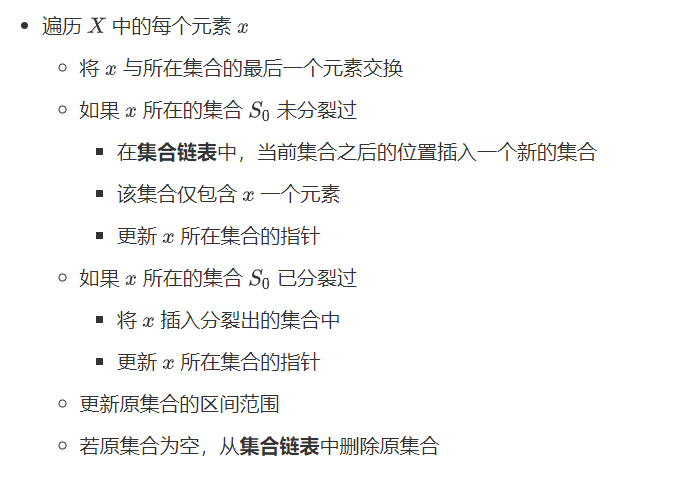 Implementation
Class
Elements
Implementation
1 2 5 6
Class
Elements
Implementation
1 2 5 6
Class
Elements
Implementation
1 2 5 6
Class
Elements
Implementation
1 2 5 6
Class
Elements
Implementation
1 2 5 6
Class
Elements
Implementation
1 3 5 7
Class
Elements
Implementation
1 3 5 7
Class
Elements
Implementation
1 3 5 7
Class
Elements
Implementation
1 3 5 7
Class
Elements
Implementation
1 3 5 7
Class
Elements
Implementation
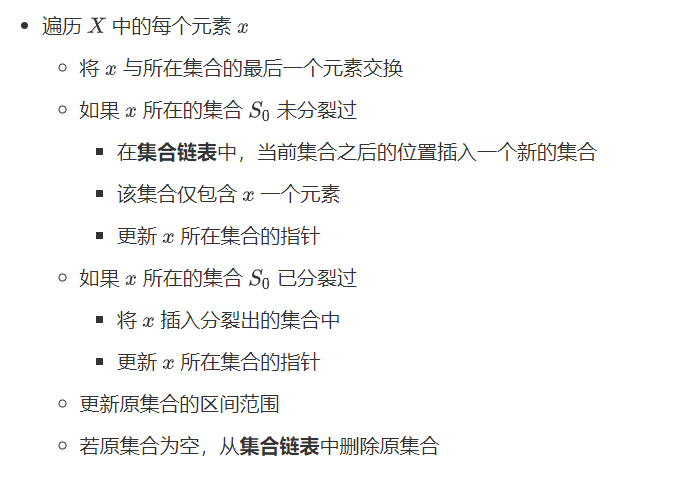 Implementation
用一个双向链表维护所有的集合
每个集合包含一个头指针与尾指针，指向集合中的第一个元素与最后一个元素

用一个双向链表维护所有的元素
每个元素具有一个指向所属集合的指针，以及指向上一个/下一个元素的指针
Complexity
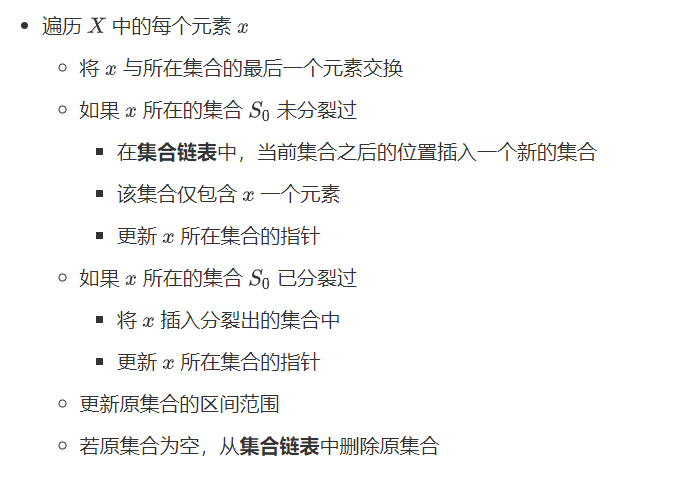 Application
DFA minimization
Lexicographic breadth-first search
Coffman–Graham algorithm for parallel scheduling
OJ
Problem
SOLUTION
SOLUTION
复杂度？
摊还分析
题出的好！难度适中，覆盖知识点广，解法比较自然。 给出题人点赞 ！
Thanks